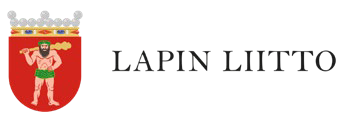 Lapin tilanne- ja kehityskuva2023 1-2-2024
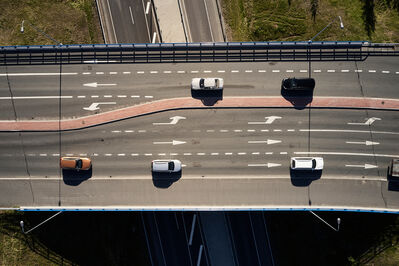 Lapin materiaalipankki | Petri Teppo
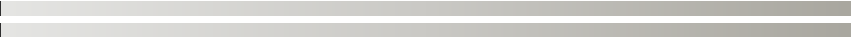 Lapin väestökehitys
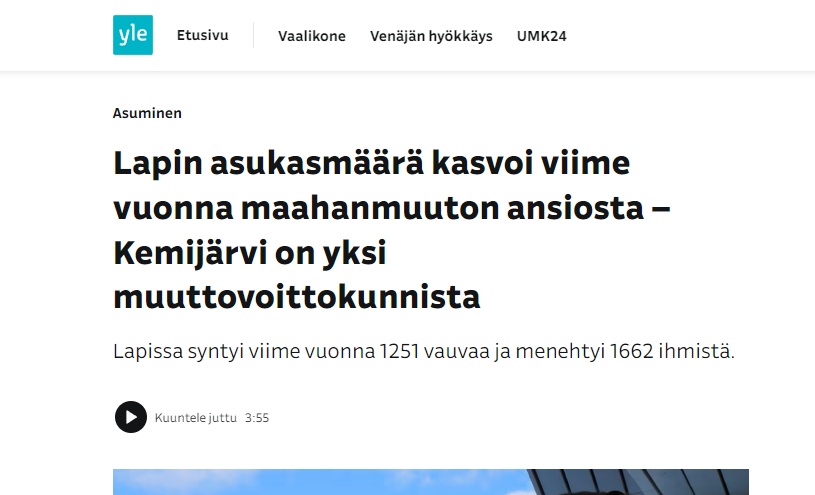 1.2.2024
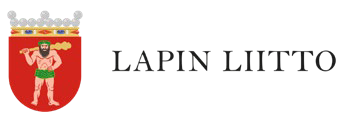 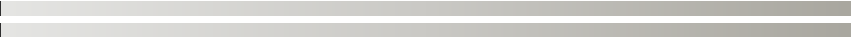 [Speaker Notes: Lappi on lähtenyt 2020-luvulle huomattavasti paremmin kortein kuin maakunta lähti 2010-luvulle:
Väestönkehitys on vahvistunut ja alue on ollut vahvasti ja kasvavasti vetovoimainen
Muuttovoittojen rakenne on mielekäs alueelle
Työpaikkakehitys on ollut suhteellisen vahvaa
Vapaa-ajan asukkaiden ja matkailijoiden huomattava ja kasvava merkitys tämän lisäksi.
Myös maahanmuuton merkitys on kasvussa ja voi tarjota jokerikortin kehitykselle ja työvoimalle.
Maakunta on ehkä tehnyt vahvimman käännöksen elinvoimassa Suomen maakunnista 1990-luvun jälkeen!]
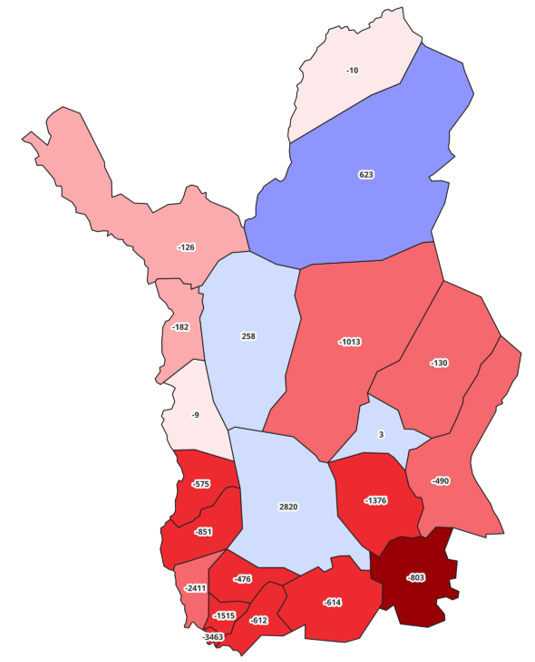 Lapin väestökehitys
1.2.2024
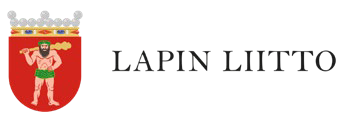 MDI - Lapin kunnittainen väestöennuste 2022-2040 ​
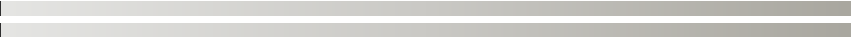 Lapin ympäristön kestävä kehitys
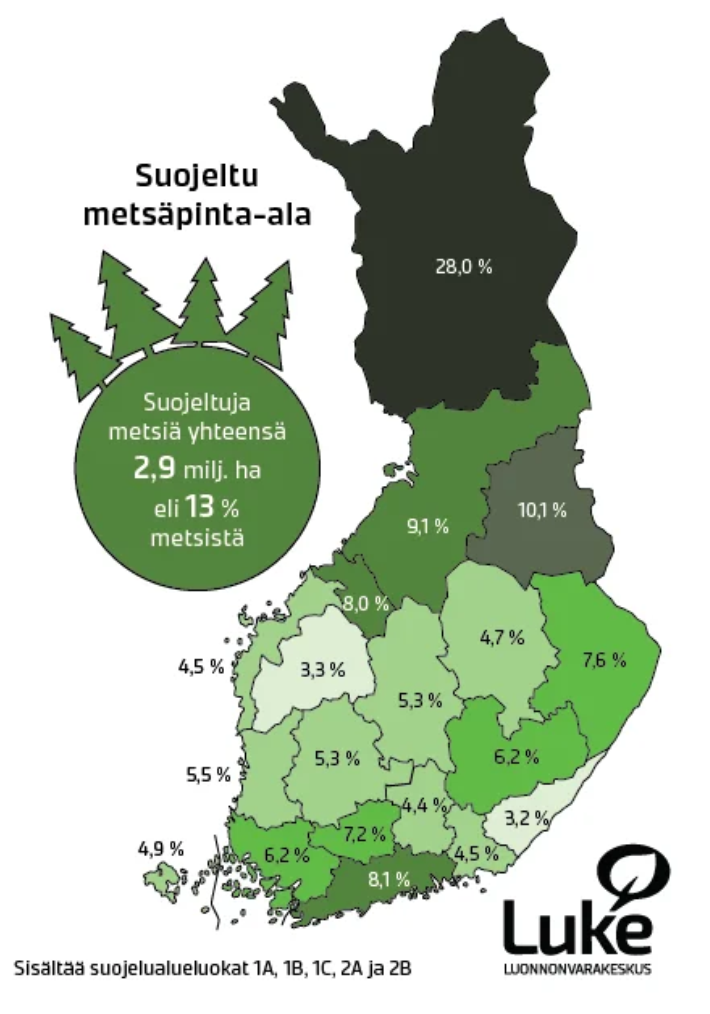 1.2.2024
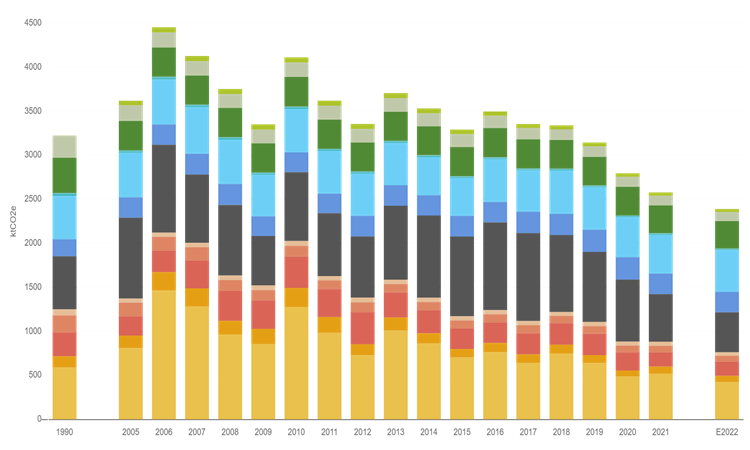 Kasvihuonekaasujen kehitys Lapissa 1990-2022
Lähde: Syke www.hiilineutraalisuomi.fi
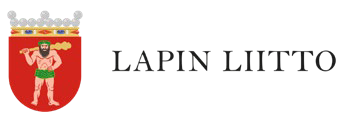 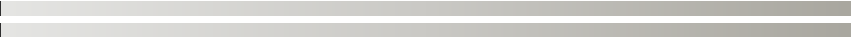 [Speaker Notes: Koko Lapin metsäpinta-alasta (metsä-ja kitumaa) on suojeltu 28% eli eniten koko Suomessa.]
Lapin alue- ja yhdyskuntarakenneLiikenne- ja viestintäyhteydet
Kiinteän laajakaistan saatavuus 
Lähde: Traficom
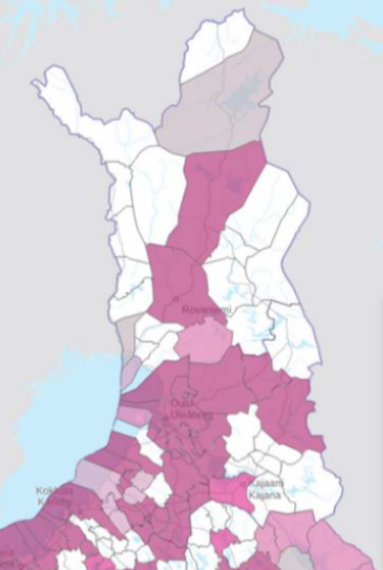 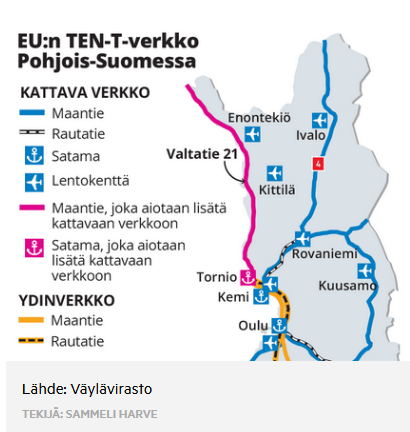 1.2.2024
Lapin kansa 20.12.2023
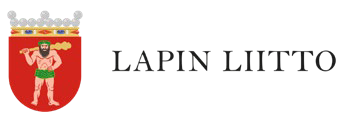 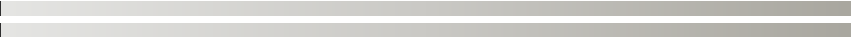 Lapinelinkeinot  ja TKI-toiminta
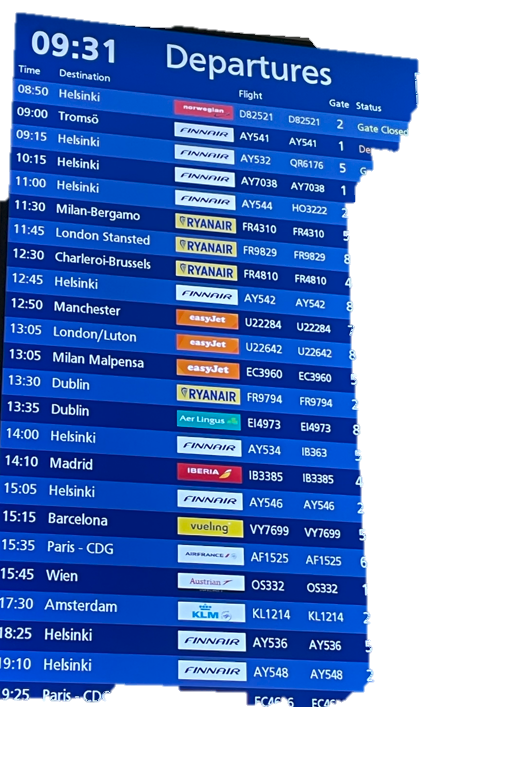 1.2.2024
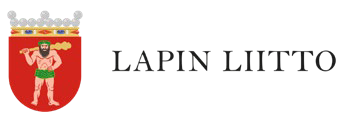 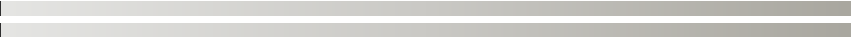 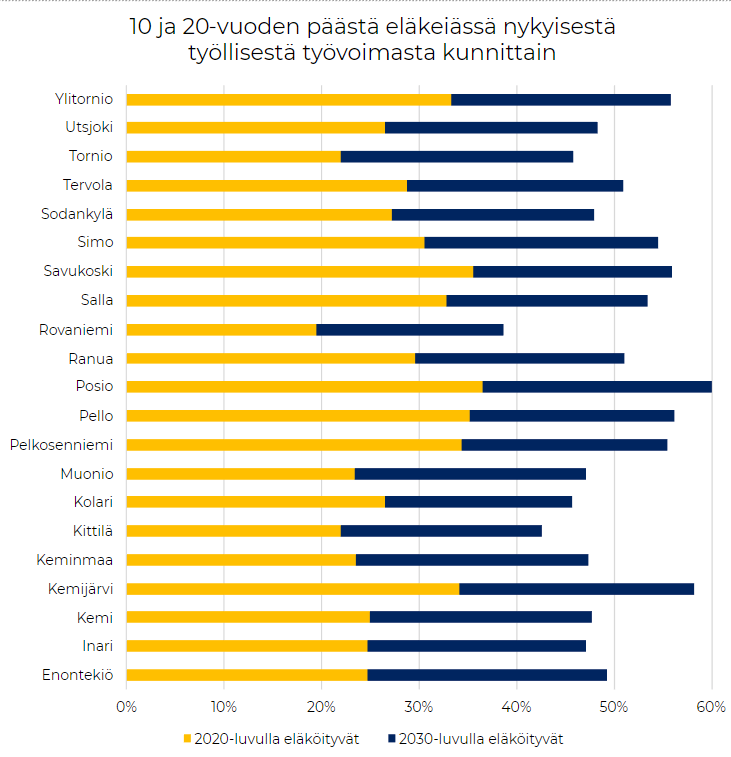 Työvoiman saatavuus, osaaminen ja sivistysLapissa
1.2.2024
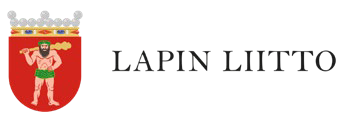 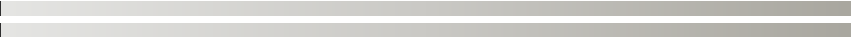 Osallisuus ja hyvinvointiLapissa
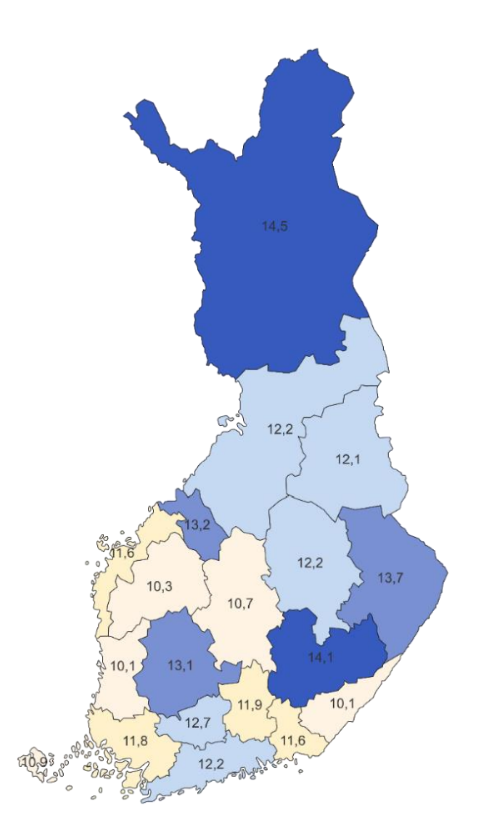 1.2.2024
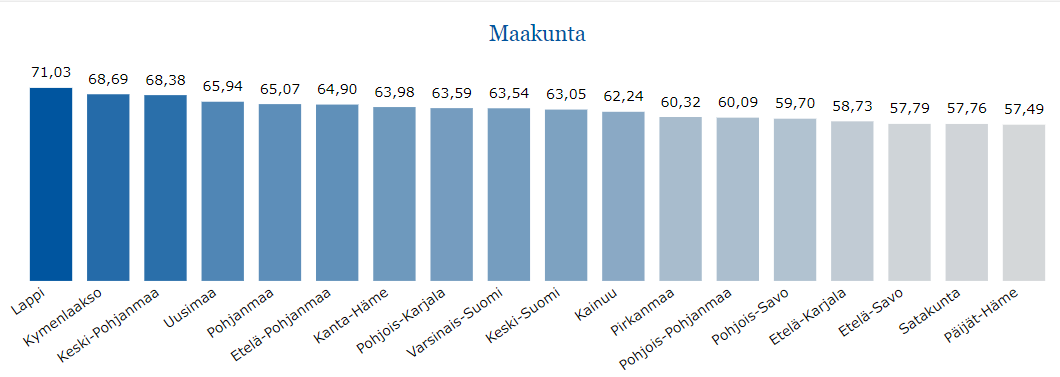 Yksinäiseksi itsensä tuntevat 2022 
Lähde: THL/Sotkanet
Kirjastojen toimintakulut suhteessa asukaslukuun 2022
Lähde: tilastot.kirjastot.fi
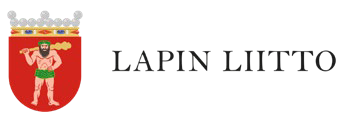 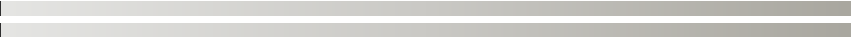